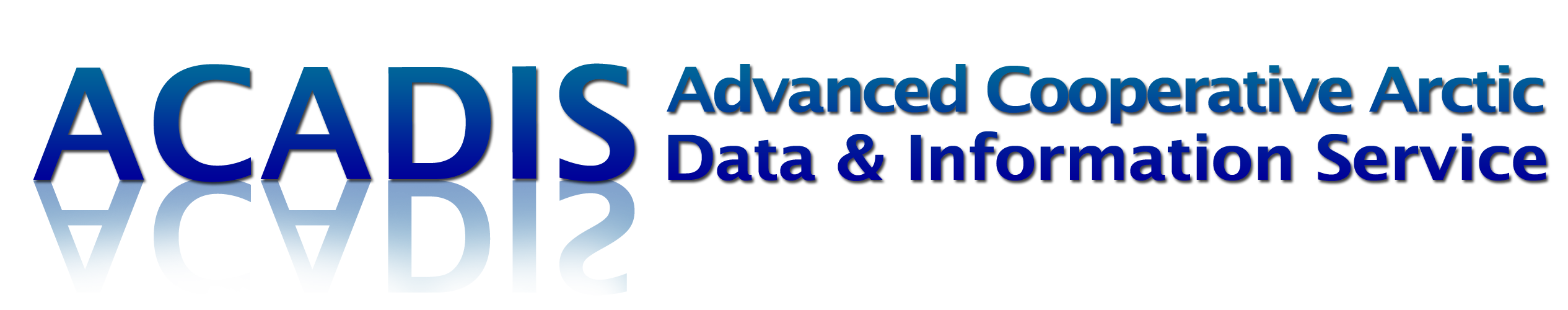 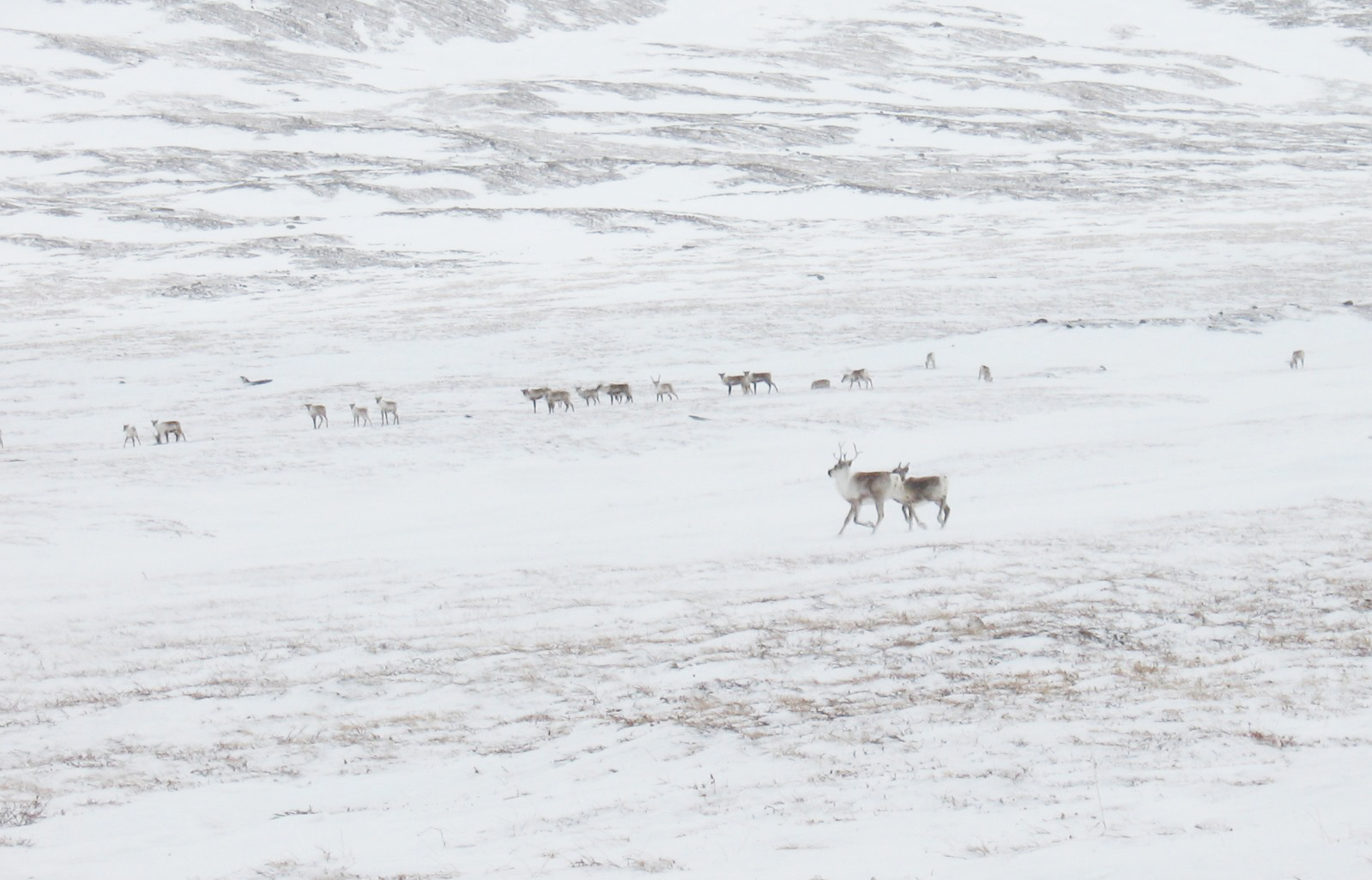 SEARCH Kick-Off Tactics Meeting
September 16-17, 2014
NCAR Foothills Lab Bldg 2
ACADIS  - Activities and Potential Collaboration with SEARCH
Lynn Yarmey and the ACADIS Team
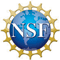 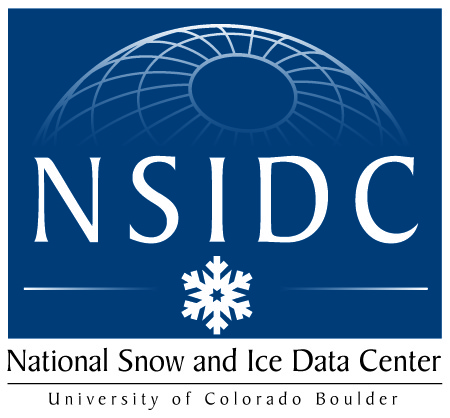 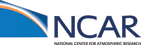 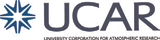 ACADIS Vision
ACADIS provides sustainable data management, data stewardship services and leadership for the NSF Arctic research community through open data sharing, adherence to best practices and standards, capitalizing on appropriate evolving technologies, community support, and community engagement. 

ACADIS leverages other pertinent projects, capitalizing on appropriate emerging technologies and participating in emerging cyberinfrastructure initiatives.
2
The ACADIS Team
ACADIS is funded as a collaborative research award with four organizational partners
National Center for Atmospheric Research (NCAR) Earth Observing Laboratory (EOL)
National Center for Atmospheric Research (NCAR) Computational and Information Systems Laboratory (CISL)
University Corporation for Atmospheric Research (UCAR) Unidata
National Snow and Ice Data Center (NSIDC)
3
ACADIS Focus Areas: Activities and Services
Documentation
Metadata Subgroup
Cleanup
ACADIS
Gateway
Web Services
Standards
Arctic Data Explorer
Metadata
Archiving
Inter-Operability
Data Services
Rosetta
Feeds and Harvests
Data Citations
Science Support
Partnerships
Education and Outreach
Help desk
Special Requirements
ReadMe Template
DMP Template
4
ACADIS Gateway
Sustainable Arctic research data manage-ment, archival, preservation and access

The ACADIS Gateway supports NSF PLR 
ARC researchers with tools and services for 
preserving, citing and sharing research data.
ACADIS
Gateway
Arctic Data Explorer
Data Services
Tools for self service data publication
Access to provider resources and documentation
Web services for workflow automation
Feeds for metadata access and sharing
Integrated access to Rosetta data translation tool
Search and browse of ACADIS Arctic data holdings
Support feedback guides product direction
OpenSource Apache License 2.0
Rosetta
Data Citations
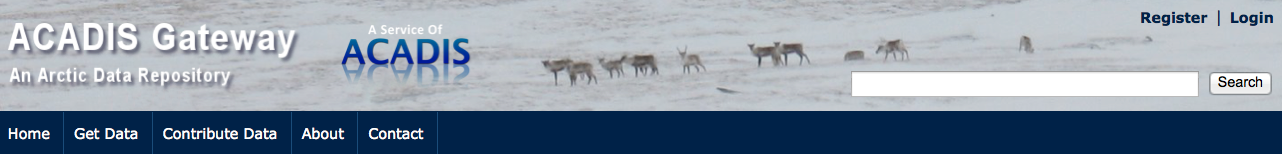 aoncadis.org
5
Data Holdings by GCMD Discipline, ACADIS Gateway
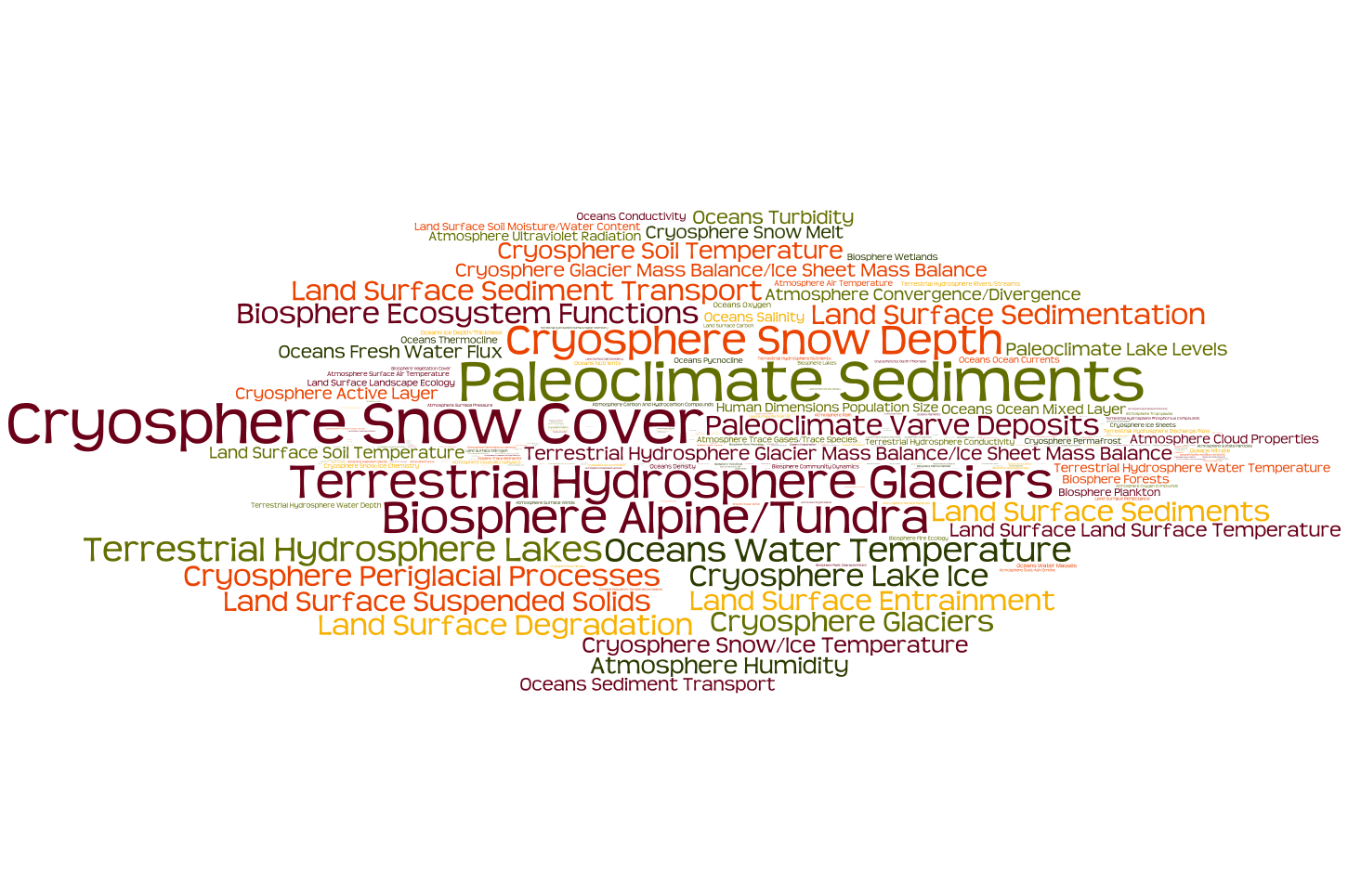 6
Metrics and Community Service
Projects by NSF directorate
AON     - 58
ANS      - 39
ARCSS - 26
ASSP    - 1
ANS/CI  - 1
ARCSS/AON - 2
PCI        - 1 
Other     - 13
3000 - ACADIS Datasets
190   - Contributing PIs
140   - Projects
500   - Visitors Monthly
50     - Download Visitors Monthly
7
Arctic Data Explorer
Efficient discovery, access for Arctic data

The Arctic Data Explorer is a broad discovery tool for finding and accessing interdisciplinary Arctic data from diverse investigators, projects, agencies, and nations.
ACADIS
Gateway
Arctic Data Explorer
Data Services
User centered development
Usability study driven refinement
Supports emerging discovery standards
Built on metadata brokering technology
Leverages other Arctic data repositories
Contributing to/creating open source libraries
Rosetta
Data Citations
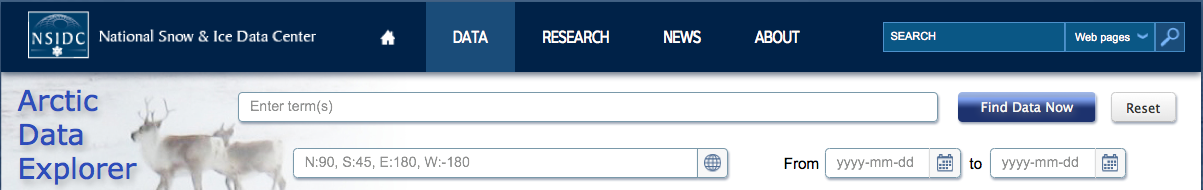 nsidc.org/acadis/search
8
Data Searches by Topic, Arctic Data Explorer
9
Arctic Data Explorer
Data catalogs at the following organizations are in active daily harvest by the ACADIS Arctic Data Explorer

ACADIS Gateway
NCAR - Earth Observing Laboratory (EOL)
National Snow and Ice Data Center (NSIDC)
NCAR - Research Data Archive (RDA)
National Oceanographic Data Center (NODC)
Norwegian Meteorological Institute (NMI)
International Council for the Exploration of the Sea (ICES)
NASA Earth Observing System Clearing House (ECHO)
10
Rosetta Data Translator
Enabling science through data sharing

The Rosetta Data Translation tool, is a web-based service that provides an easy, wizard-based interface for data collectors to transform their ASCII output into Climate and Forecast (CF) compliant netCDF files.
ACADIS
Gateway
Arctic Data Explorer
Data Services
Rosetta
Web based guided interface
Data format conversion
Upload a local Excel file
Fill in metadata GUI
Extract standard NetCDF or Excel
Data Citations
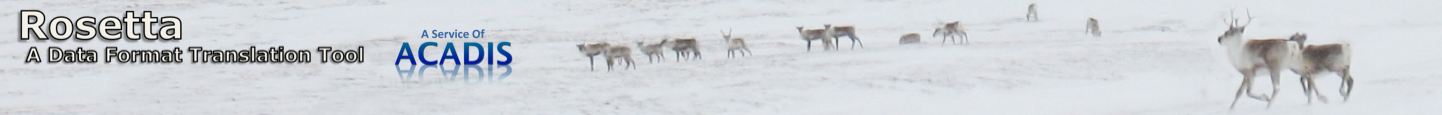 https://rosetta.unidata.ucar.edu/createAcadis
11
Community Engagement
Example engagement activities include:
National Meetings
American Meteorological Society    (AMS)
American Geophysical Union (AGU)
Geological Society of America (GSA)
American Association for the Advancement of Science (AAAS)
Ocean Science Meeting (OSM)
American Association of Geographers (AAG)
Research Data Access and Preservation Summit (RDAP)
International Meetings
International Polar Data Forum

Targeted Events
EarthCube workshops
Cyberinfrastructure for Polar Science

Domain Science Events
Ocean sciences, snow remote sensing, Arctic ecology and geology, etc.
12
Request for Publications from Arctic Community
Letter was sent on Aug. 15th to NSF Arctic investigators (~500) asking for:

A full reference of each publication you have authored or co-authored that used ACADIS data
The URL(s) of the ACADIS data set(s) used in the publication(s)
You are optionally asked to include grant information supporting the publication
		
	
		A link to the easy-to-use form was in the letter and is on the 	ACADIS Gateway  http://tinyurl.com/acadisPubSubmit

		ACADIS Publications List  https://www.eol.ucar.edu/node/5279

Publications:   213
Books:  9
Conference Proceedings:  3
Theses & Dissertations:  8
Special Issues:  3
Reports:  2
Total: 238
13
Potential Areas of Collaboration with SEARCH
Data portal 
open access to NSF Arctic data

Interdisciplinary data linked from other archives 
broad interoperability, international data exchange

Data reformatting
Rosetta data format translation tool
EOL data management focused website for SEARCH
Best Practices 
data management, metadata, formatting, documentation, DOIs

Unify diverse metadata
14
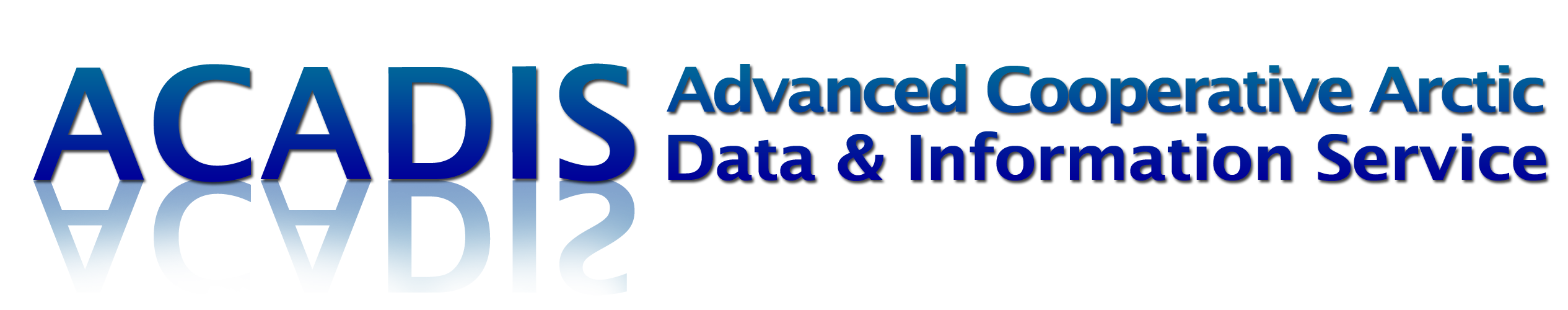 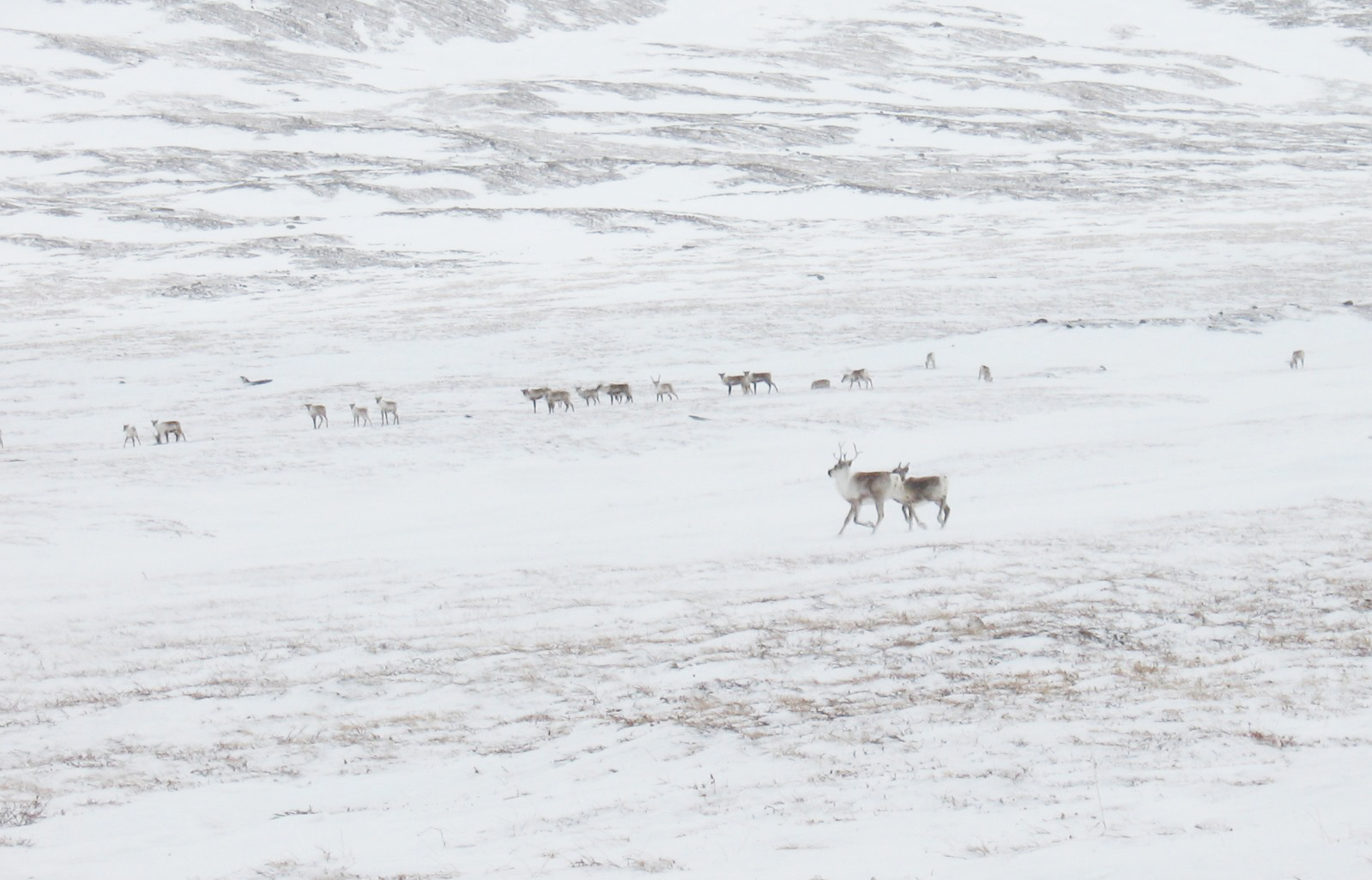 Thank you!
Lynn Yarmey – lynn.yarmey@colorado.edu
and the ACADIS Team – support@aoncadis.org
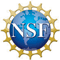 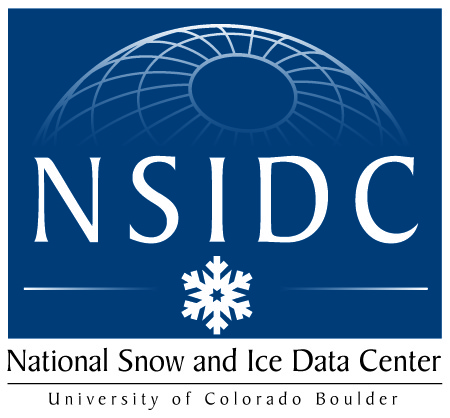 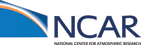 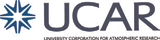 Data Relevance Process
Panel Recommendation:  Find out what it takes to make ACADIS science relevant
Challenges:
How does relevance connect to use?
Science relevance is very subjective
Mechanisms are not fully in place to track use 
Relevance can change over time
Relevance often lives at a parameter level rather than dataset level

Fundamentally, science relevance is a research question
16
Data Relevance Process
Multi-faceted approach
How does relevance connect to use?
Work with community to capture existing use through published papers
Science relevance is very subjective
Take a data-driven perspective using metrics
Mechanisms are not fully in place to track use
Use mechanisms we do have (existing DOIs, user communities 
Relevance can change over time
Preservation Assessment tools looks at long-term use
Relevance often lives at a parameter level rather than dataset level
______? 

Outcomes
Our best understanding of the Science Relevance of ACADIS given the state of the field.
17
ACADIS Data Advisory Committee
Members

Dave Bailey (Chair), University Consortium for Atmospheric Research, Boulder, Colorado

Carin  Ashjian, Department of Biology, Woods Hole Oceanographic Institution, Woods Hole, Massachusetts

Larry Hamilton, Sociology Department, University of New Hampshire, Durham, New Hampshire

Andrew (Drew) Slater, National Snow and Ice Data Center, University of Colorado,  Boulder

Mary-Louise Timmermans, Department of Geology and Geophysics, Yale University,  New Haven, Connecticut

Craig Tweedie, Department of Biological Science, University of Texas at El Paso
18
ACADIS System Integrated in the Community
PreserveData
Chronopolis
Creates Standard
Format Files
Publishes
Files
Rosetta
Self PublishedDatasets
ACADISGateway
Discovery
Data Users
HarvestedMetadata
HarvestedMetadata
Arctic Data Explorer
Data Providers
Data Support
Services
HarvestedMetadata
Assists
with
External Data
Services
Arctic FieldProject Archive
HarvestedMetadata
External
Arctic Data
Repositories
Special
Requirements
Datasets
HarvestedMetadata
19